Church Planting throughout the 7.3 million people who live within the geography of the Central District of the C&MA
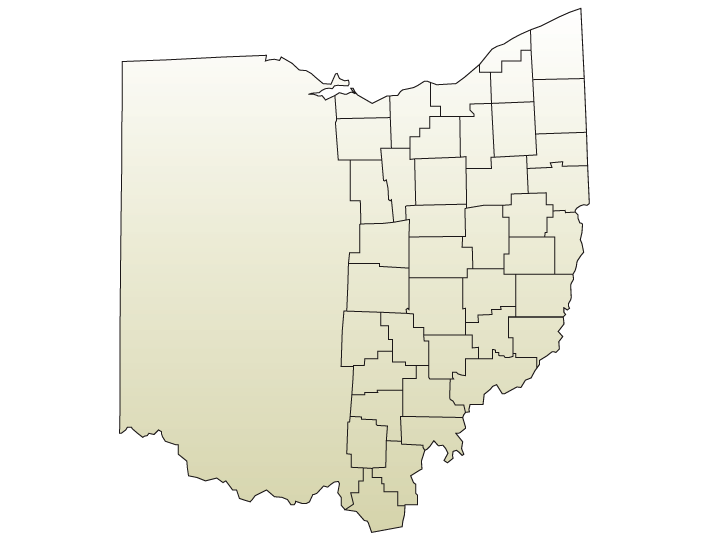 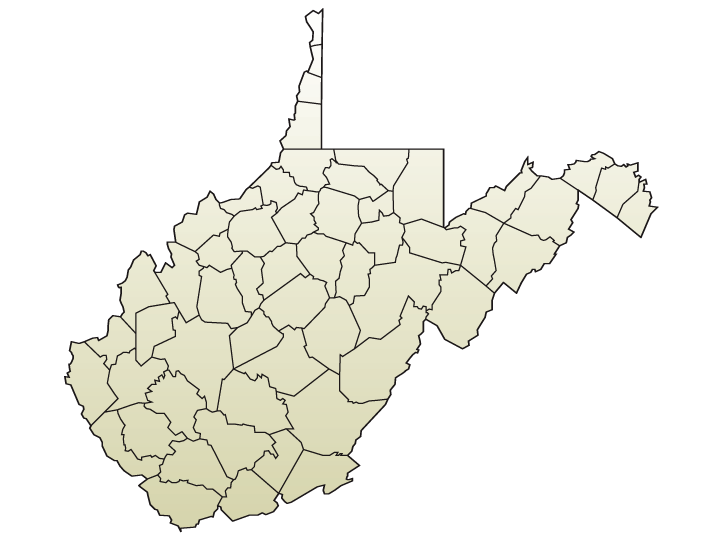 Learn more at cdcma.org/church-planting
Church planting in Amherst - Restoration Church
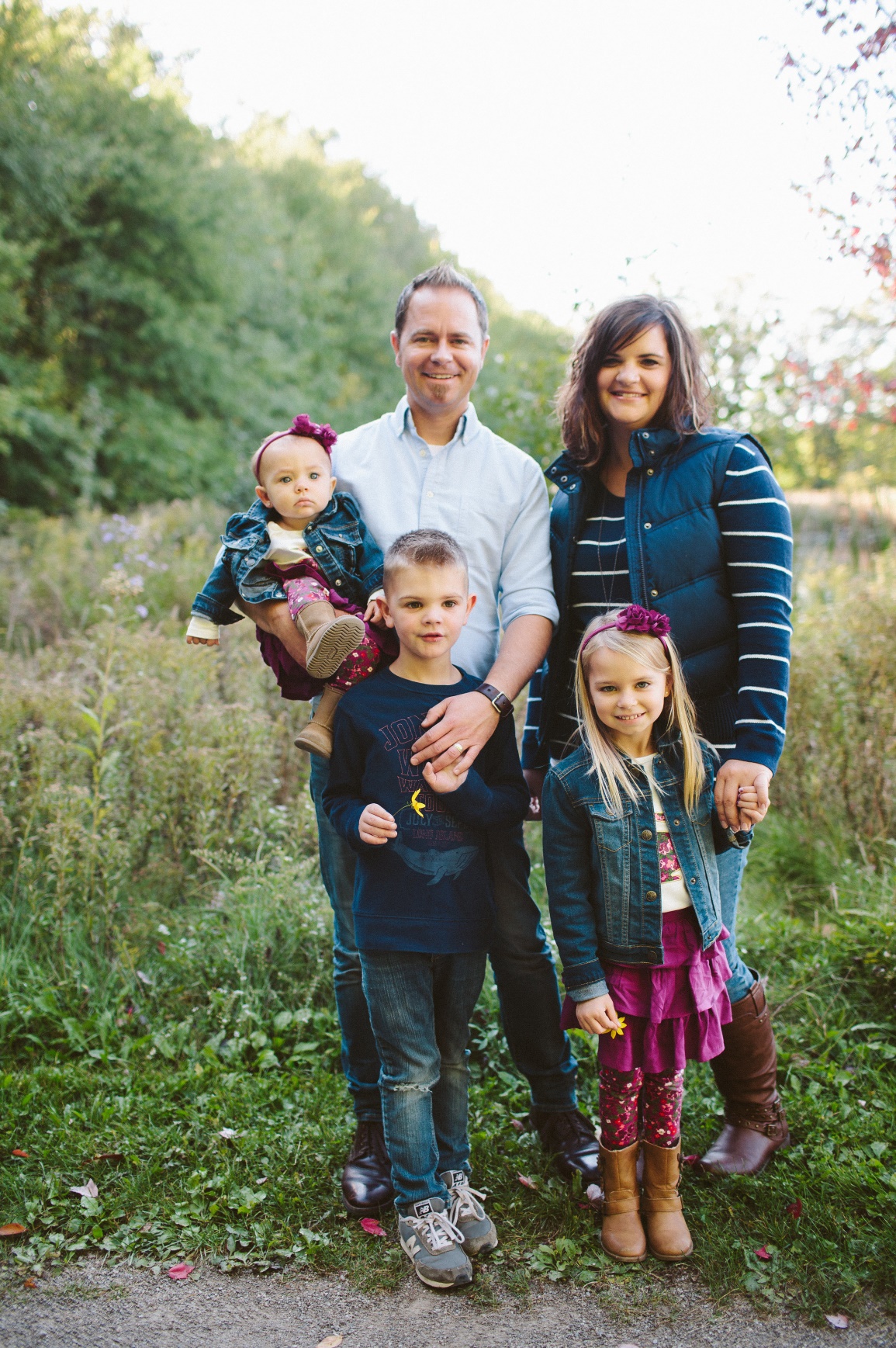 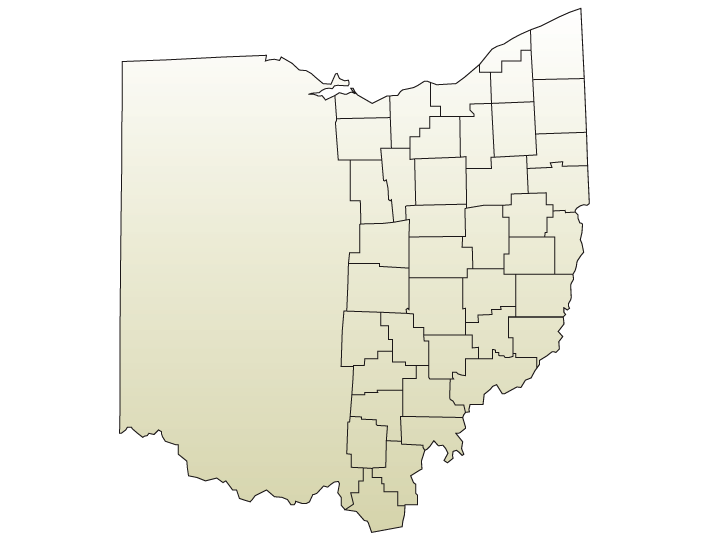 Planter picture
Join with them in prayer for -
Financial stability 
Partnership with El Salvadorian church plant
Starting 3 more house churches 
Laborers (Luke 10:2)
Power to witness (Acts 1:8)
Resources for disciple making
Learn more at cdcma.org/church-planting
Church planting in Parma – Parma Alliance Church
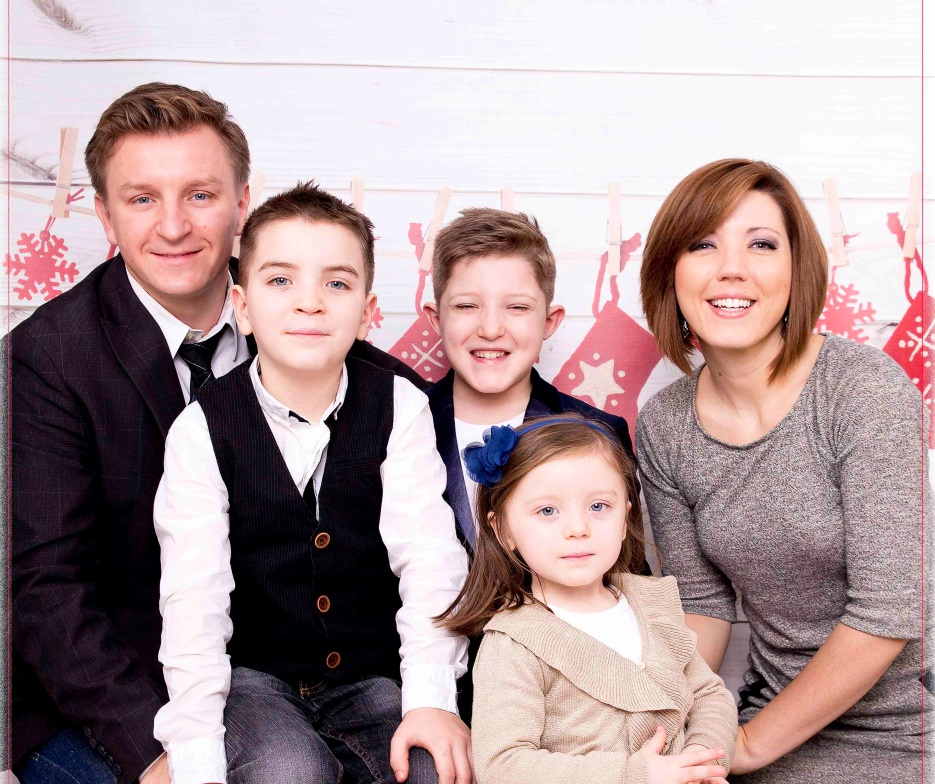 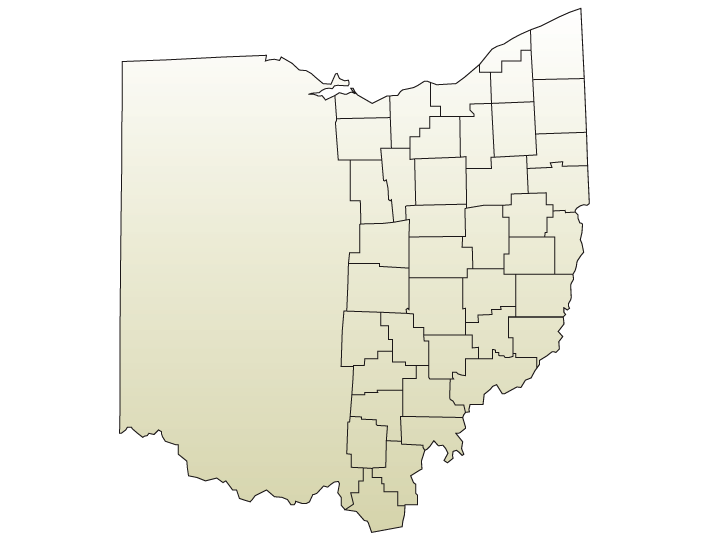 Planter picture
Join with them in prayer for -
Clarity of discipleship format
Multiplication of small groups 
Increased engagement in reaching the lost
Start of large group worship gathering
Learn more at cdcma.org/church-planting
Church planting among the Hispanic-Painesville Hispanic C&MA Church
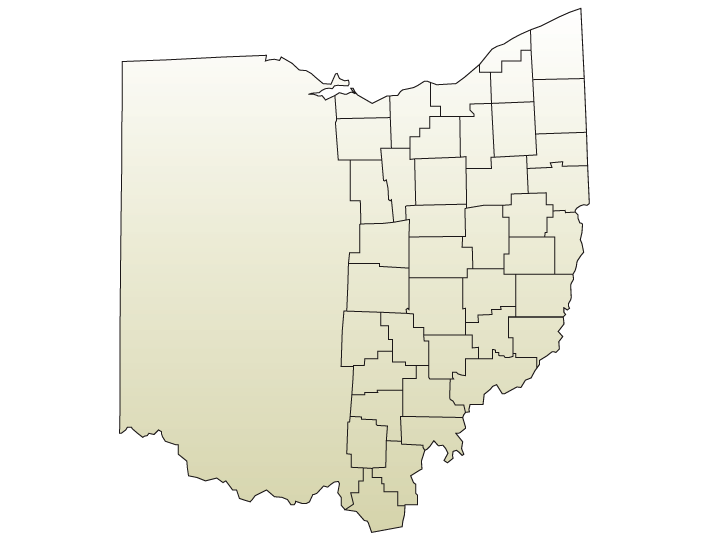 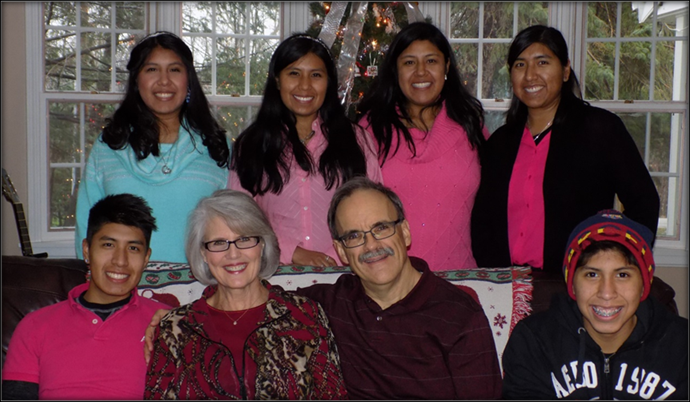 Join with them in prayer for –
Many to respond to the Gospel
Multiplication of leaders 
Strengthening of new believers
Learn more at cdcma.org/church-planting
Church planting in Sandusky – Sandusky Life Church
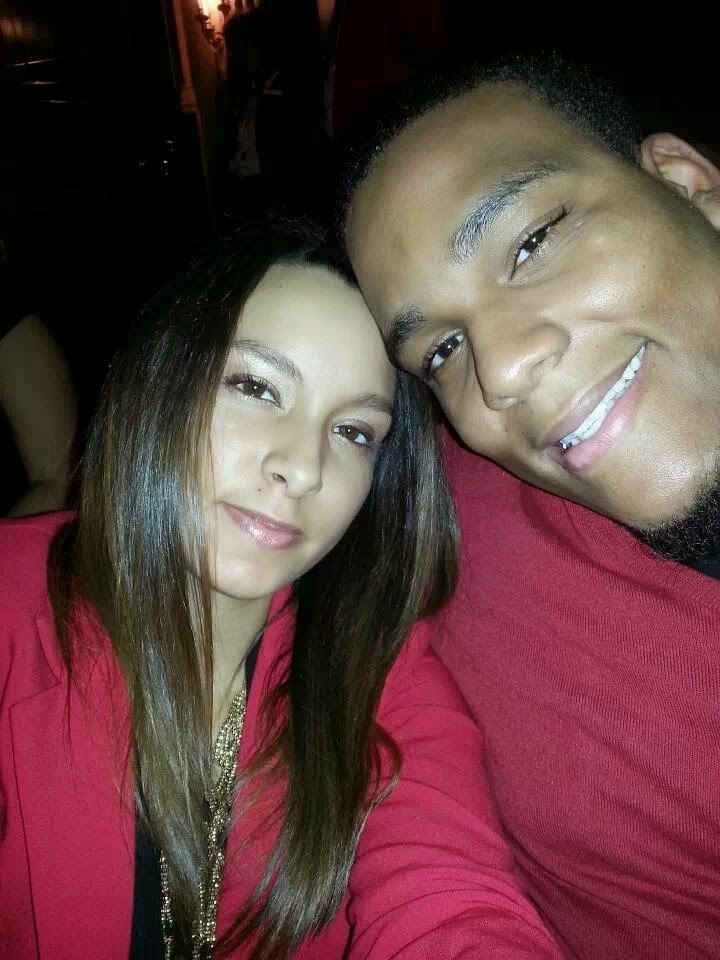 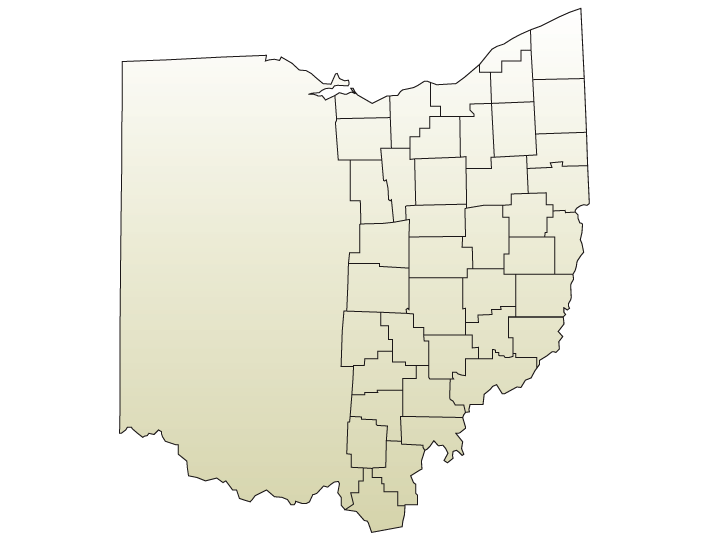 Join with them in prayer for -
Start of large group worship gathering
Discipleship footprint increased
People added to their number 
Open hearts to be receptive to the Gospel
Establish strong relationships with community organizations
Learn more at cdcma.org/church-planting
Church planting among the deaf – Signs of Grace Church
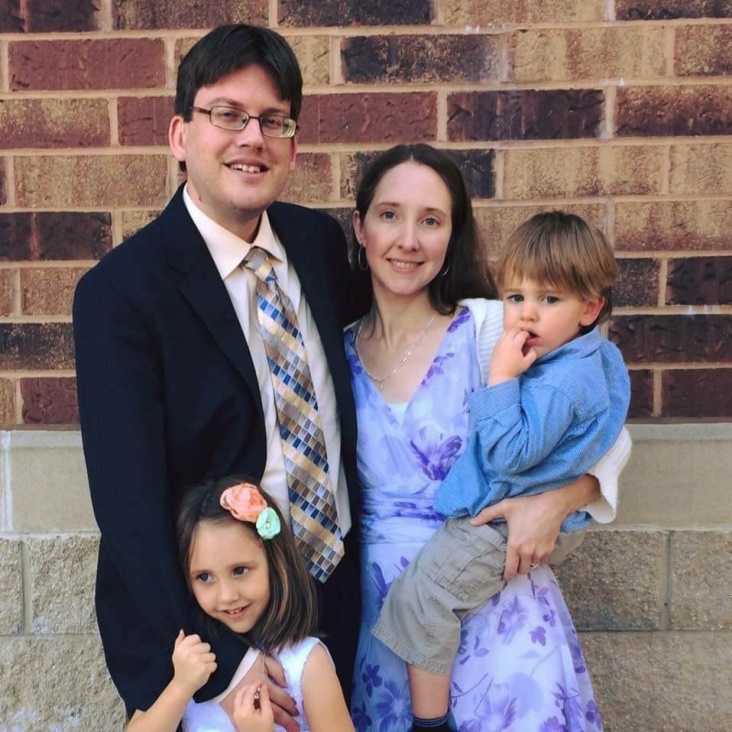 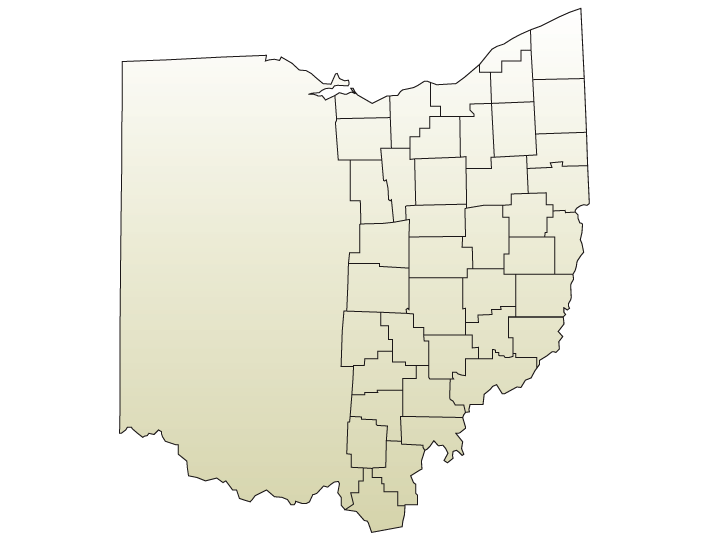 Join with them in prayer for -
Stronger evangelistic impact 
Clarity of discipleship process
Move to accredited church status
Learn more at cdcma.org/church-planting
Church planting among the Congolese – Amour Du Christ
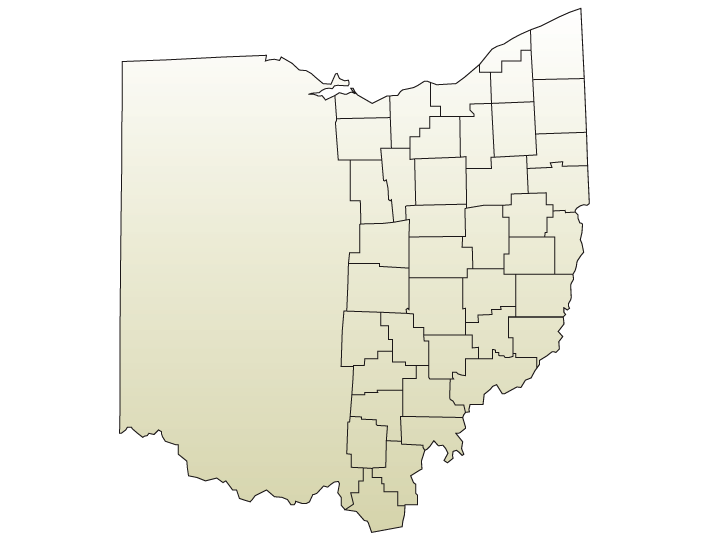 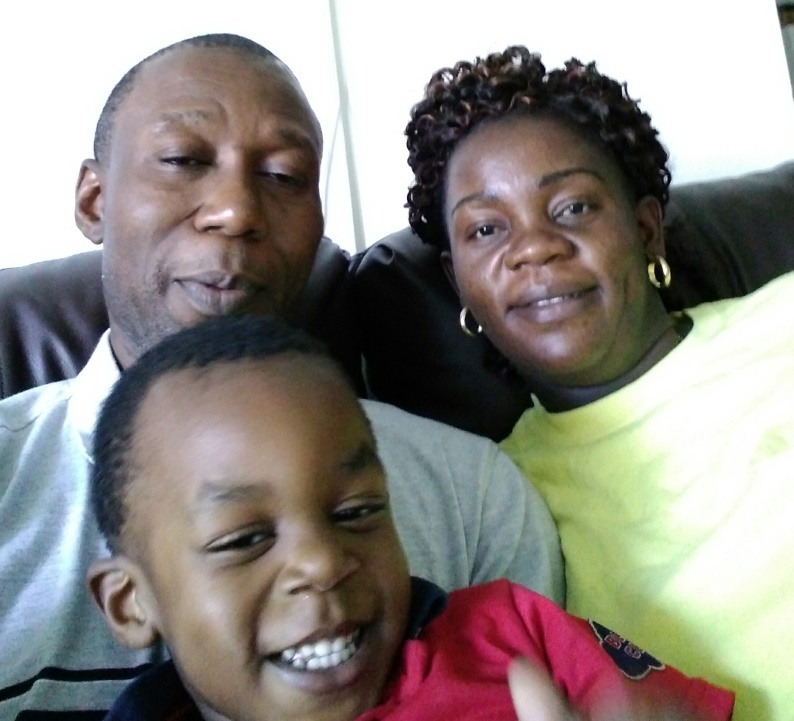 Join with them in prayer for -
A movement of the Lord among the Congolese 
Stronger evangelistic engagement from believers 
Financial stability
Learn more at cdcma.org/church-planting
Church planting among the Ethiopian and Eritrean – Ebenezer Church
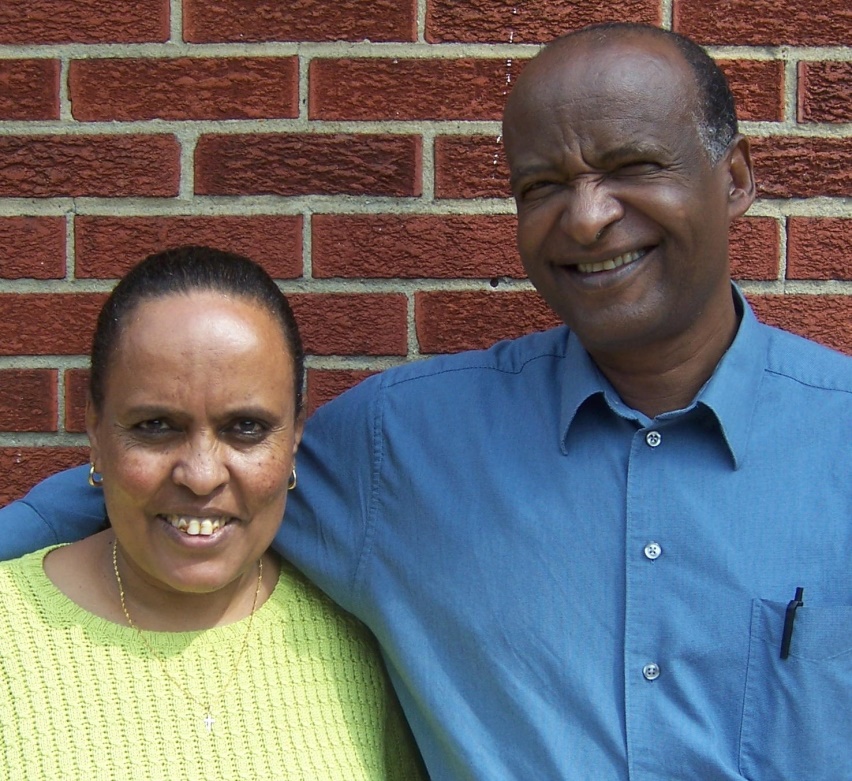 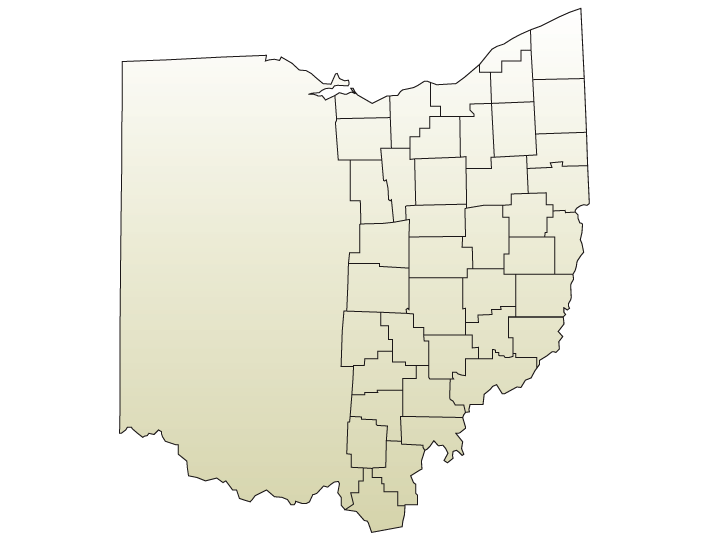 Join with them in prayer for –
Continued salvation growth
Growth in financial stability 
Moving towards full church status
Learn more at cdcma.org/church-planting
Church planting in the Clark Fulton neighborhood – metroChurch
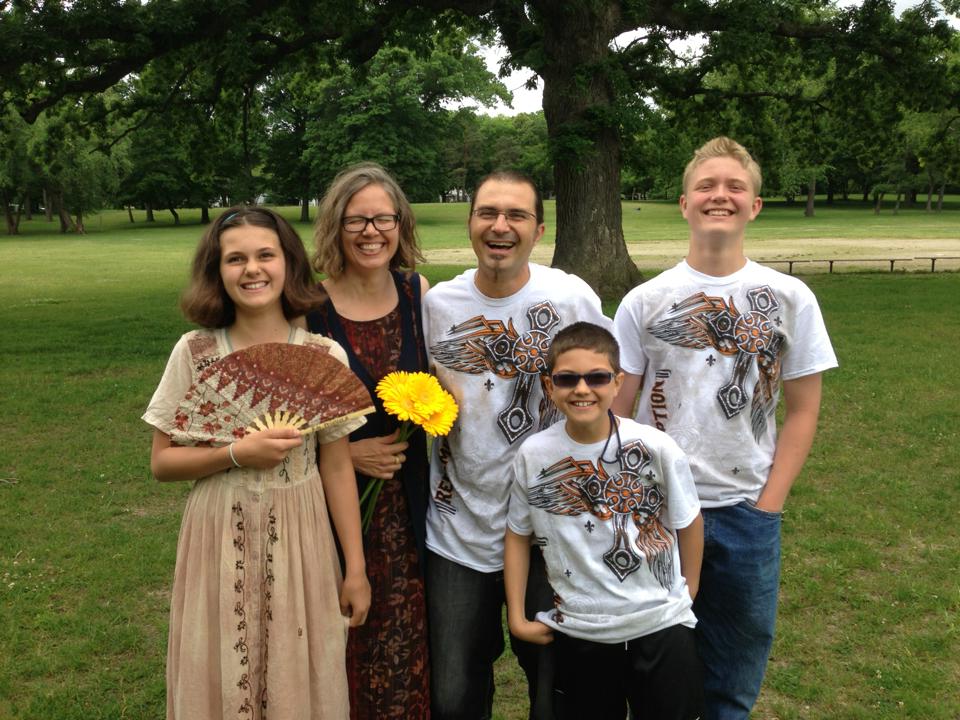 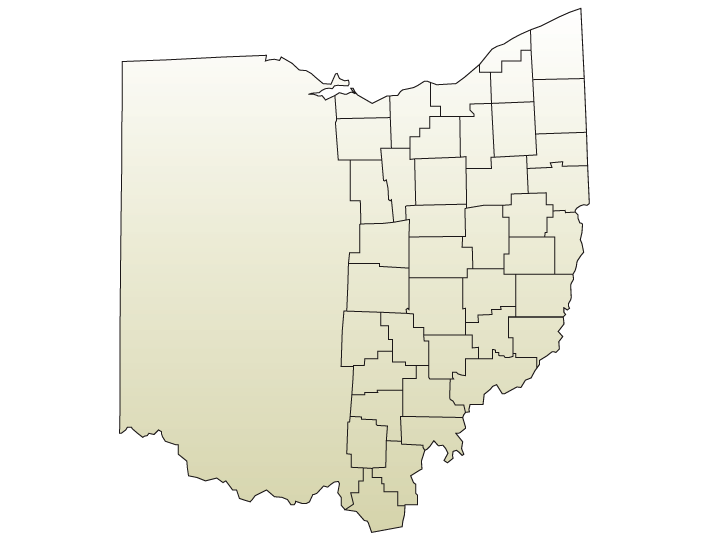 Join with them in prayer for -
Participants to engage in making disciples   
Financial provisions 
The continued settling in of the Heuberger family 
Transition of the Ammari family
Learn more at cdcma.org/church-planting
Disciple making among Refugees – Refugee Impact Collaborative
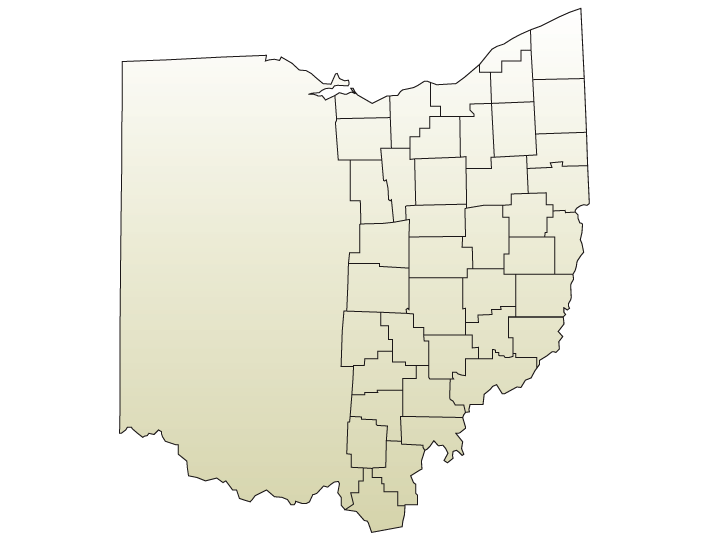 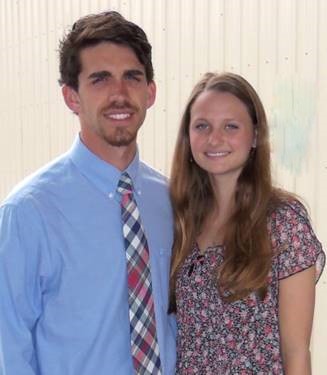 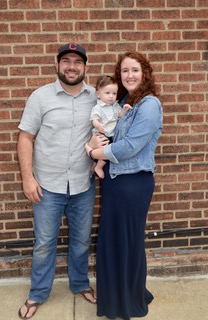 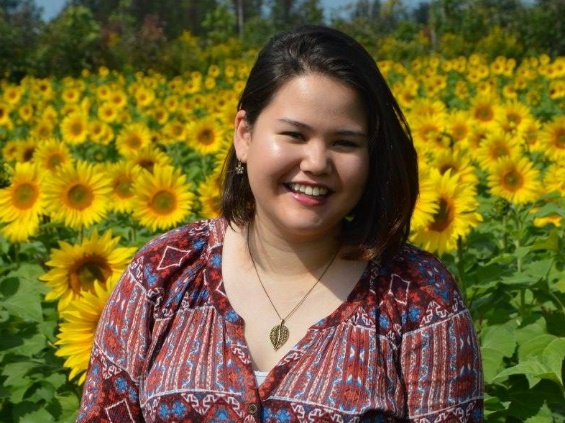 Join with them in prayer for -
More people to join the team 
More refugees coming to Christ 
Greater discipleship opportunities 
Ongoing effective development for overseas ministry
Learn more at cdcma.org/church-planting
Church Planting among addicts – Really Recovered
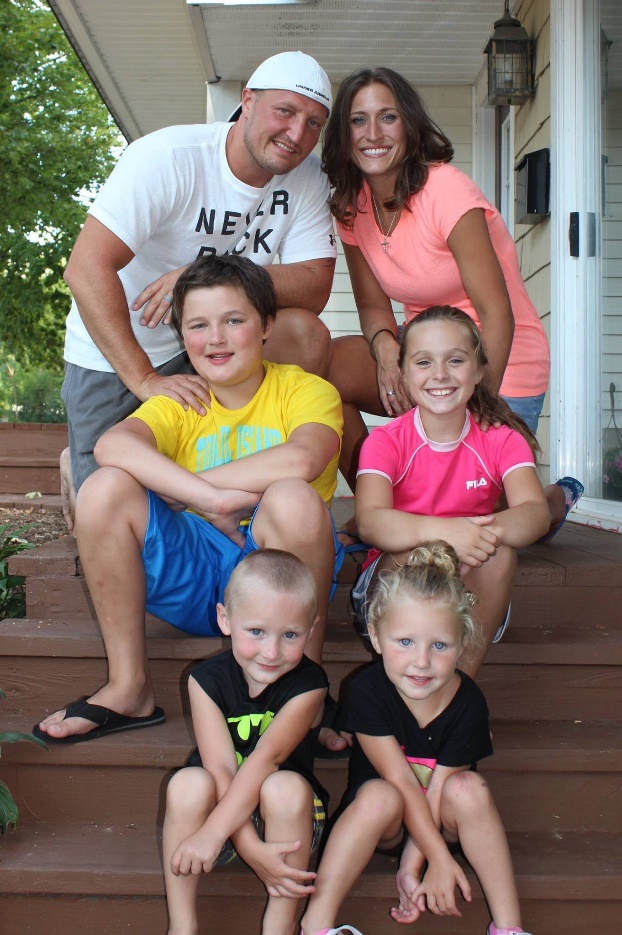 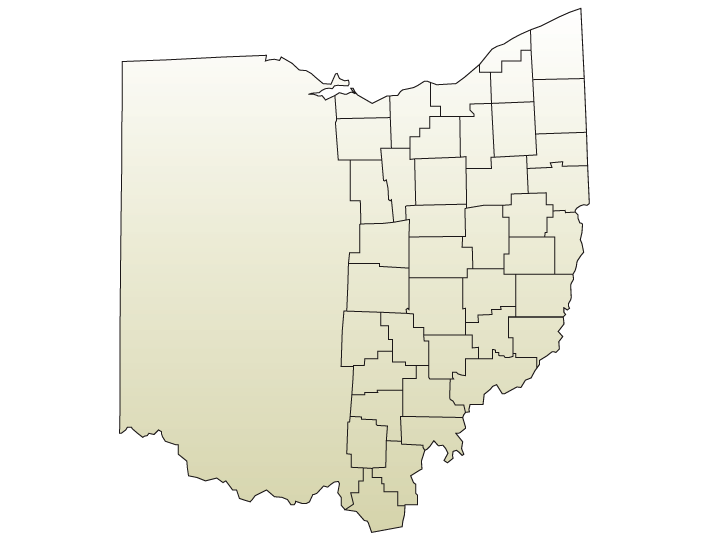 Join with them in prayer for -
More leaders to join the team 
More addicts coming to Christ 
Wisdom in multiplication  
For the beginning of the Akron venue
Learn more at cdcma.org/church-planting
Church planting among Filipinos – Filipino Alliance Bible Fellowship
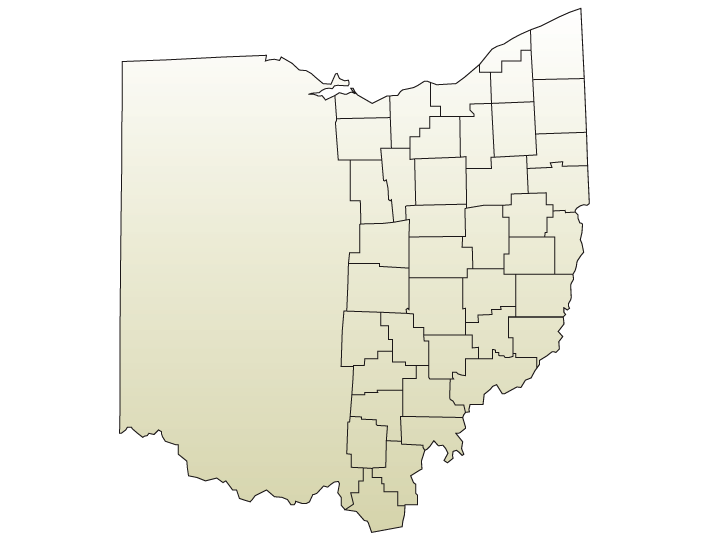 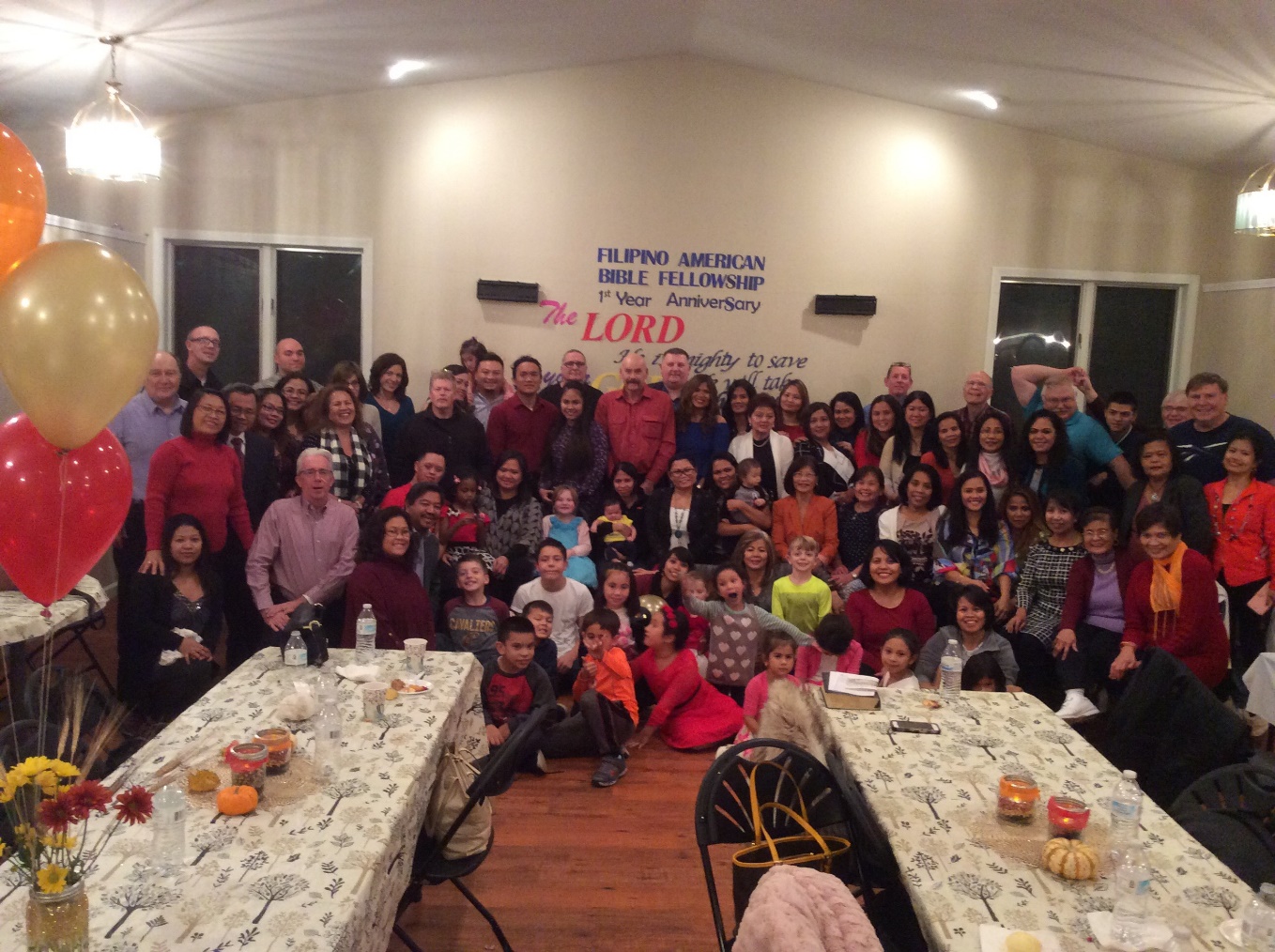 Join with them in prayer for -
More people to join the team 
More people to come to Christ 
Greater discipleship opportunities 
Wisdom in location options
Learn more at cdcma.org/church-planting
Church planting in West Virginia
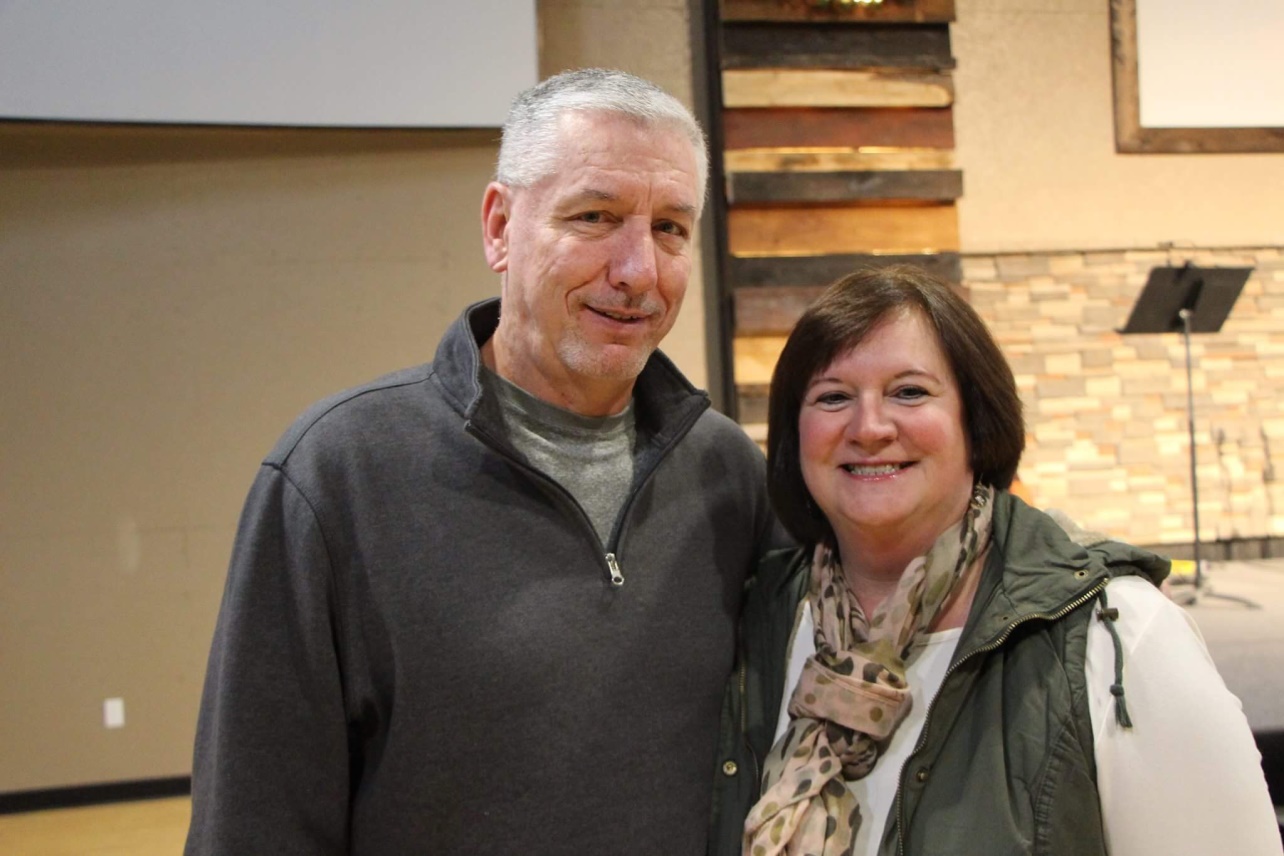 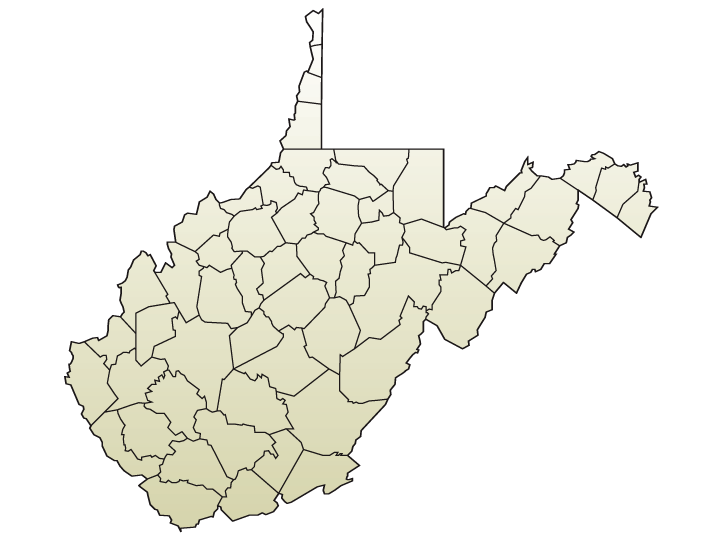 Join with them in prayer for -
Ongoing sports outreach ministry – Mpact sports  
A movement of the Holy Spirit leading to salvations and disciple making of the responsive   
For gifted leaders to join
Learn more at cdcma.org/church-planting
Church planting in Capon Bridge – Capon Bible Fellowship
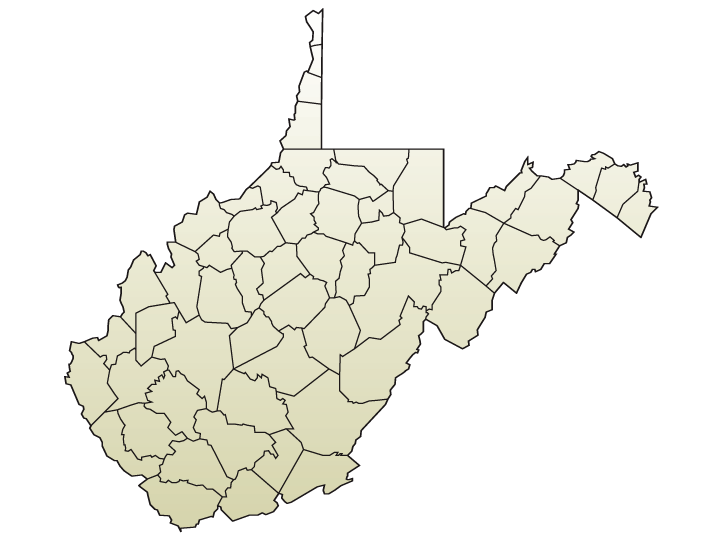 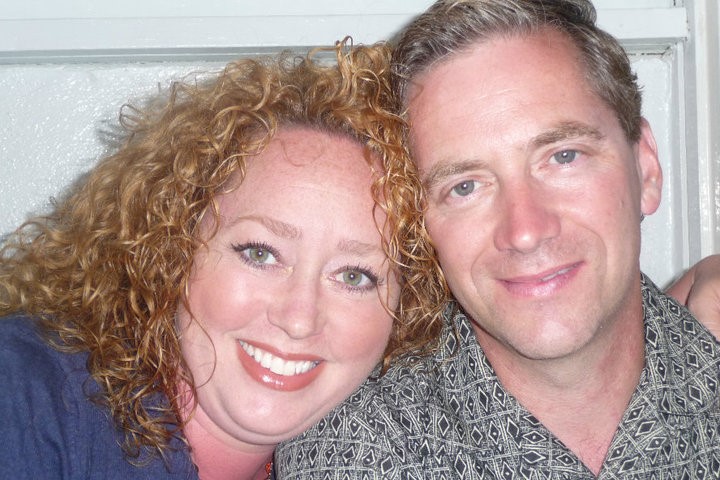 Join with them in prayer for –
Impacting the community
Clarity of disciple making efforts
Financial stability 
Strengthening of leadership team
Learn more at cdcma.org/church-planting
Disciple making in McDowell County
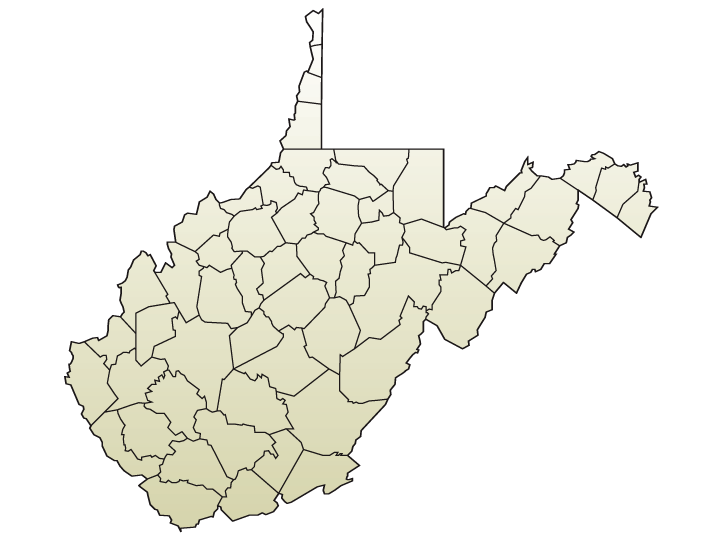 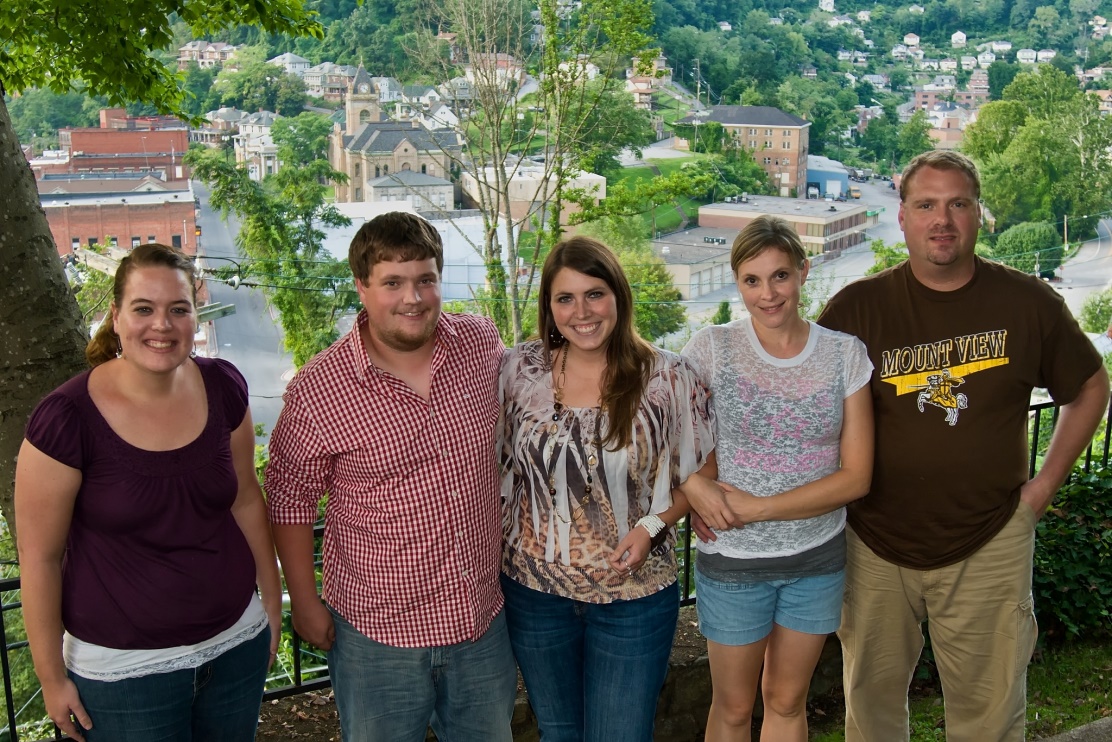 Join with them in prayer for -
A harvest of workers at multiple professional levels
Spiritual health of our workers 
Dozens of HS/MS students saved thru Young Life 
Financial support for our Young Life leader family
Renewed church planting possibilities
Learn more at cdcma.org/church-planting